Translated from English to Danish - www.onlinedoctranslator.com
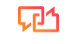 Træningsforløb: Overlev digital
Modul 2 – Hvordan opretter man sit eget bidragende forskningsprojekt?
www.survivingdigital.eu
Introduktion
Mål
Færdigheder behandlet og læringsudbytte
Teoretisk viden
Teknikker
Casestudier og aktiviteter
Tips og hints
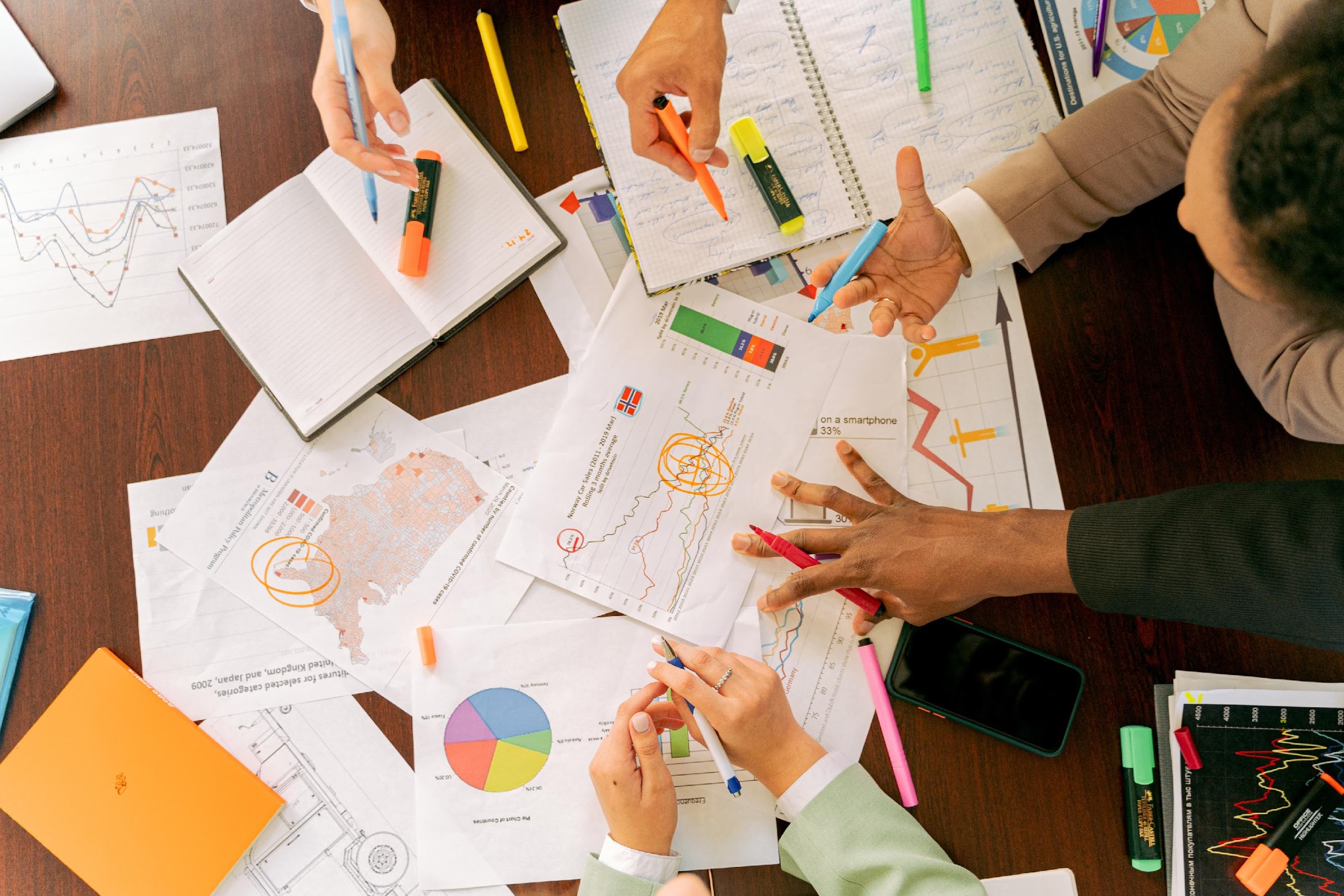 Introduktion
I de seneste år har der været øget fokus på de negative effekter, overdreven skærmeksponering kan have på udviklingen af ​​små børn. Videnskabelige undersøgelser har vist sammenhænge mellem skærmtid og opmærksomhed, søvnkvalitet, fedme og følelsesmæssig dysregulering, mens mange europæiske lande og sundhedsorganisationer har udstedt officielle anbefalinger vedrørende skærmtid og bedste digitale praksis.
Selvom vi ved mere om virkningerne af overeksponeringen, er vi stadig langt fra at komme med en effektiv måde at bekæmpe dette problem på. Beviset? Antallet af timer, børn tilbragte foran skærme, er stigende. Problemet? I dag vil kommuner og sundhedsmyndigheder ofte formidle generelle råd om anbefalet skærmtid og måder at praktisere skærme på, uden at tage hensyn til de pågældende forældres situation. For skærmbilleder som for andre sociale problemer har "centraliserede politikker og programmer genereret af "eksperter", som E Stringer skriver, "begrænset succes med at løse […] problemer" (2007).
I dette modul ser vi på, hvordan man igangsætter en proces for at komme med strategier mod overeksponering tilpasset tilen bestemt lokal kontekst. Ud fra principperne for aktionsforskning vil det give professionelle værktøjer til at sætte gang i arbejdet med forældre, forskere og andre fagfolk og positionere sig fornuftigt for at sikre et frugtbart og bæredygtigt samarbejde.
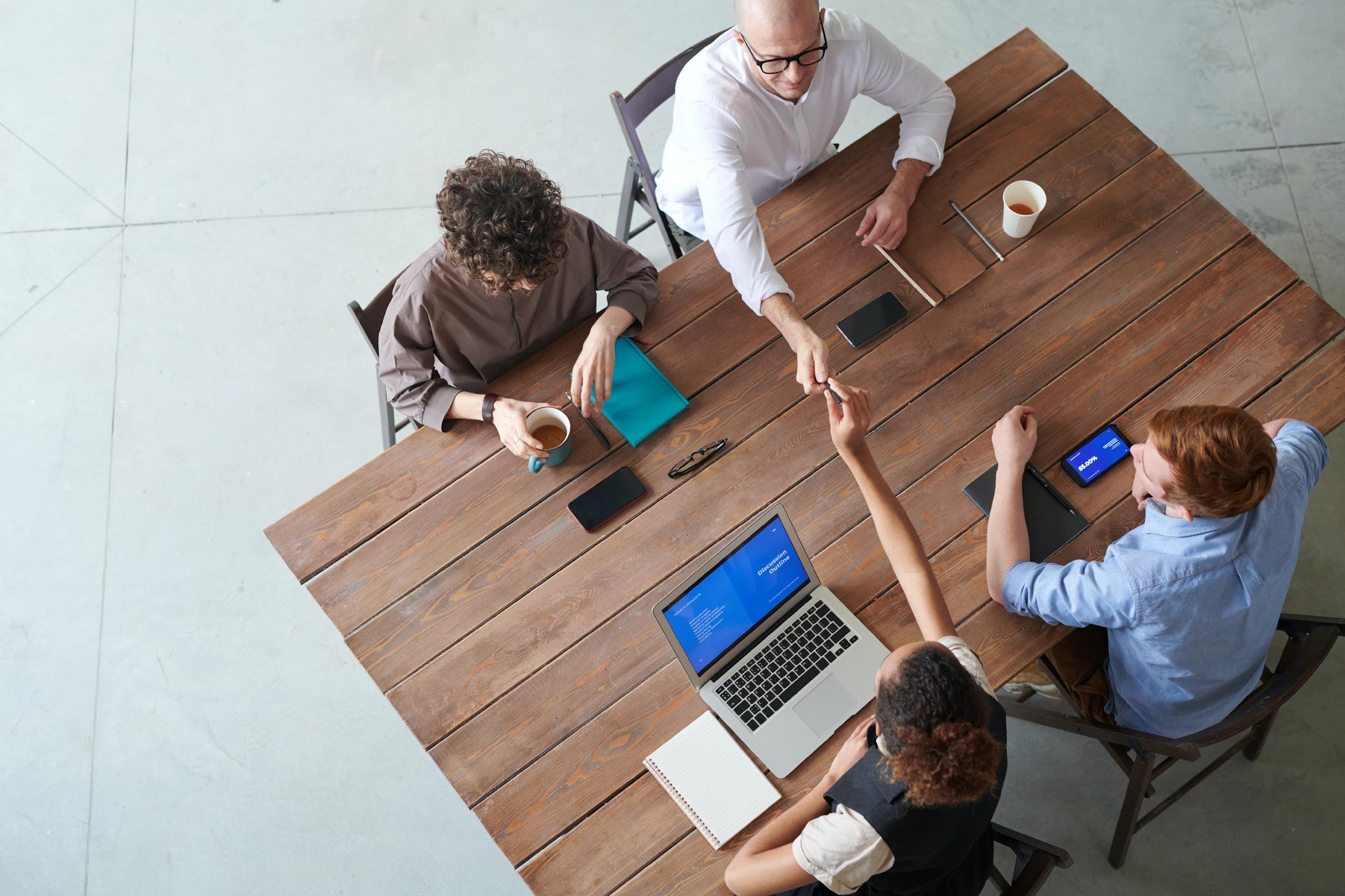 Mål
Modulet vil tage fagfolk gennem de vigtigste trin for at komme i gang med et bidragende forskningsprojekt om overeksponering af børns skærme.
Den vil introducere dem til teorien bag aktionsforskning og skitsere de væsentligste forskelle mellem traditionel aktionsforskning og den form for aktionsforskning, som vi kalderbidragende forskning.
Teorien vil blive understøttet af et casestudie, der vil demonstrere, hvordan en sådan forskning kan se ud i praksis.
Endelig vil den foreslå tre konkrete øvelser, der skal hjælpe en gruppe aktører i gang med deres egen aktion mod skærme.
Identifikation af bidragende forskningsmuligheder vil vejlede fagfolk i at identificere specifikke områder inden for rammerne af børns skærmtid, hvor bidragende forskning kan have en meningsfuld indvirkning.
  Understreg betydningen af ​​samfundsengagement og samarbejde i bidragende forskningsinitiativer.
  Skitsér de vigtigste forskelle mellem bidragende forskning og traditionelle aktionsforskningsmetoder.
Fremhæv vigtigheden af ​​forskellige perspektiver for at bidrage til en holistisk forståelse af problemstillingen.
Færdigheder adresseret
01
Planlægning
02
Samarbejde
03
Kreativitet
04
Teamwork og interpersonelle relationer
05
Empati
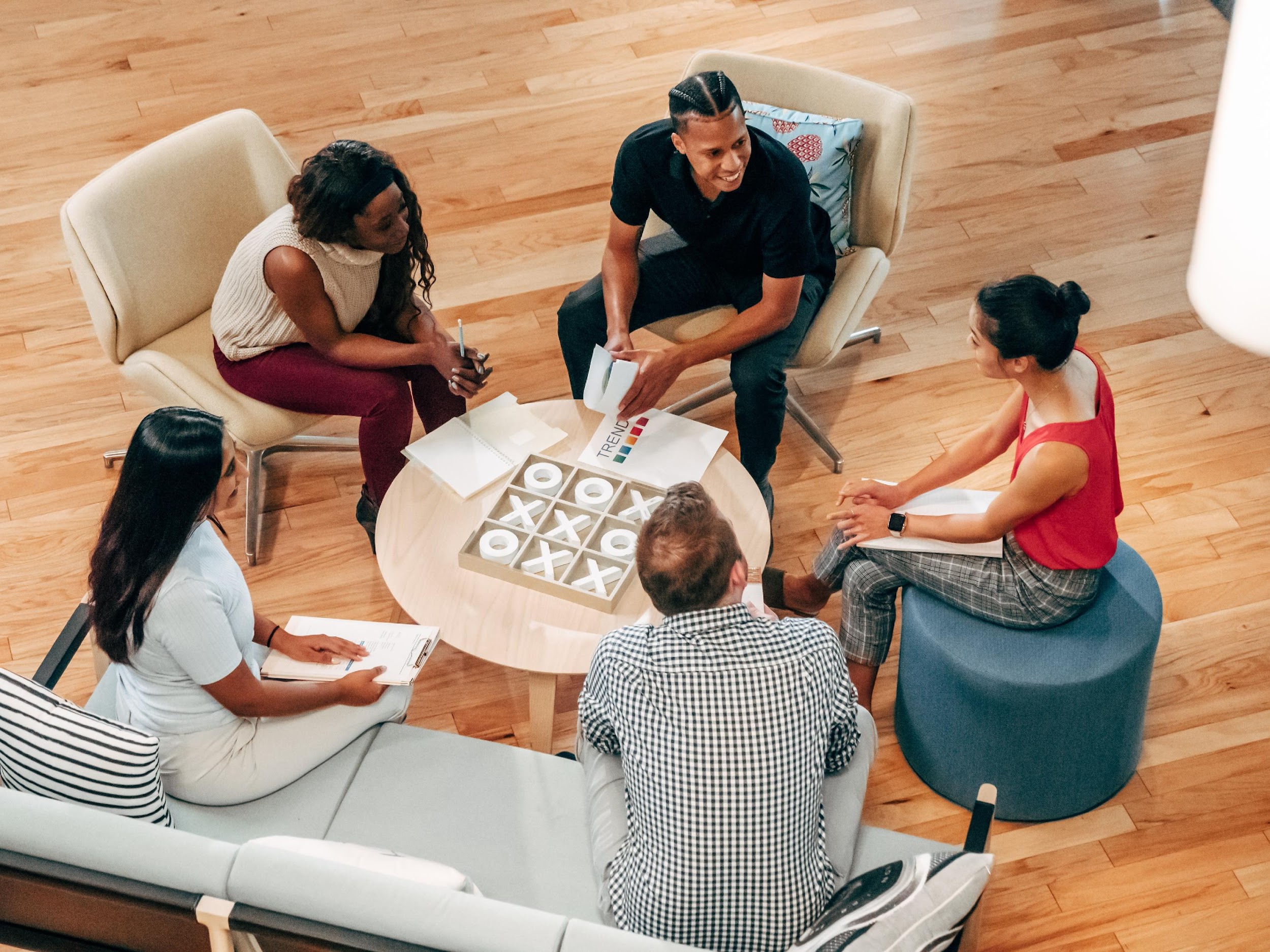 Hvad er læringsudbyttet?
Læringsresultaterne i denne sammenhæng omfatter tilegnelse af ny information, udvikling af forskningsfærdigheder, forbedringer i samarbejds- og analytiske færdigheder, stimulering af kritisk tænkning, fremme af innovation og kreativitet, aktiv involvering i læringsprocessen og tildeling af en følelse af empowerment og autonomi, når deltagerne bliver aktive agenter i konstruktionen af ​​viden og løsninger.
Derfor vil det være nødvendigt at: Forstå de grundlæggende principper for aktionsforskning og bidragende forskning.
Beslut dig for de nødvendige interessenter til forskningsprojektet
Definer forskerens dagsorden, position og rolle.

Identificer egenskaberne ved dit territorium og vær i stand til at tilpasse din tilgang i overensstemmelse hermed.
 
Oplev en følelse af empowerment og autonomi som aktive agenter i skabelsen af ​​viden og udviklingen af ​​løsninger, der fremmer en tankegang om livslang læring og kontinuerlig forbedring.
Oplev en følelse af empowerment og autonomi som aktive agenter i skabelsen af ​​viden og udviklingen af ​​løsninger, der fremmer en tankegang om livslang læring og kontinuerlig forbedring.
Teoretisk viden
Aktionsforskning, en dynamisk tilgang til undersøgelse og forandring, er kendetegnet ved dens iboende mål om at facilitere håndgribelige og meningsfulde transformationer inden for specifikke kontekster. Med rod i en forpligtelse til at fremme positive samfundsmæssige forandringer, er aktionsforskning en deltagende og samarbejdsproces, der søger at bygge bro mellem teori og praksis, der involverer interessenter som aktive agenter i at forme deres egen virkelighed. Denne metodologi lægger vægt på sammenfletningen af ​​refleksion og handling med det formål at løse udfordringer gennem en iterativ og adaptiv proces med læring, implementering og revurdering.
Processen med aktionsforskning udfolder sig gennem en række indbyrdes forbundne stadier, der ofte involverer cyklusser af planlægning, handling, observation og refleksion. Disse cyklusser gør det muligt for praktikere løbende at forfine deres forståelse af det aktuelle problem, tilpasse strategier baseret på realtidsfeedback og samarbejde tæt med interessenter for at udvikle kontekstspecifikke løsninger. På denne måde overskrider aktionsforskning traditionelle forskningsparadigmer ved at fremme et symbiotisk forhold mellem forskere og de forskede, prioritere samskabelse af viden og sikre, at resultaterne ikke kun er akademisk betydningsfulde, men også praktisk gennemslagskraftige. Gennem sin iterative karakter og deltagende etos står aktionsforskning som et stærkt værktøj til at gennemføre positive forandringer i samfund og organisationer.
Forskerens rolle i aktionsforskningen afviger væsentligt fra den i en traditionel forskningsproces. I modsætning til den løsrevne og observatør-centrerede holdning, der ofte indtages i traditionel forskning, engagerer aktionsforskeren sig som en aktiv deltager, samarbejdspartner og facilitator i forskningskonteksten. I aktionsforskning er forskerens rolle karakteriseret ved, at de er direkte involveret i den aktuelle problemstilling, hvor de arbejder tæt sammen med interessenter for at samskabe viden og implementere interventioner. I denne forstand kan alle implicerede partnere i processen med rette betragtes som en forsker.
Forskellen mellem Action Research og Contributory Research
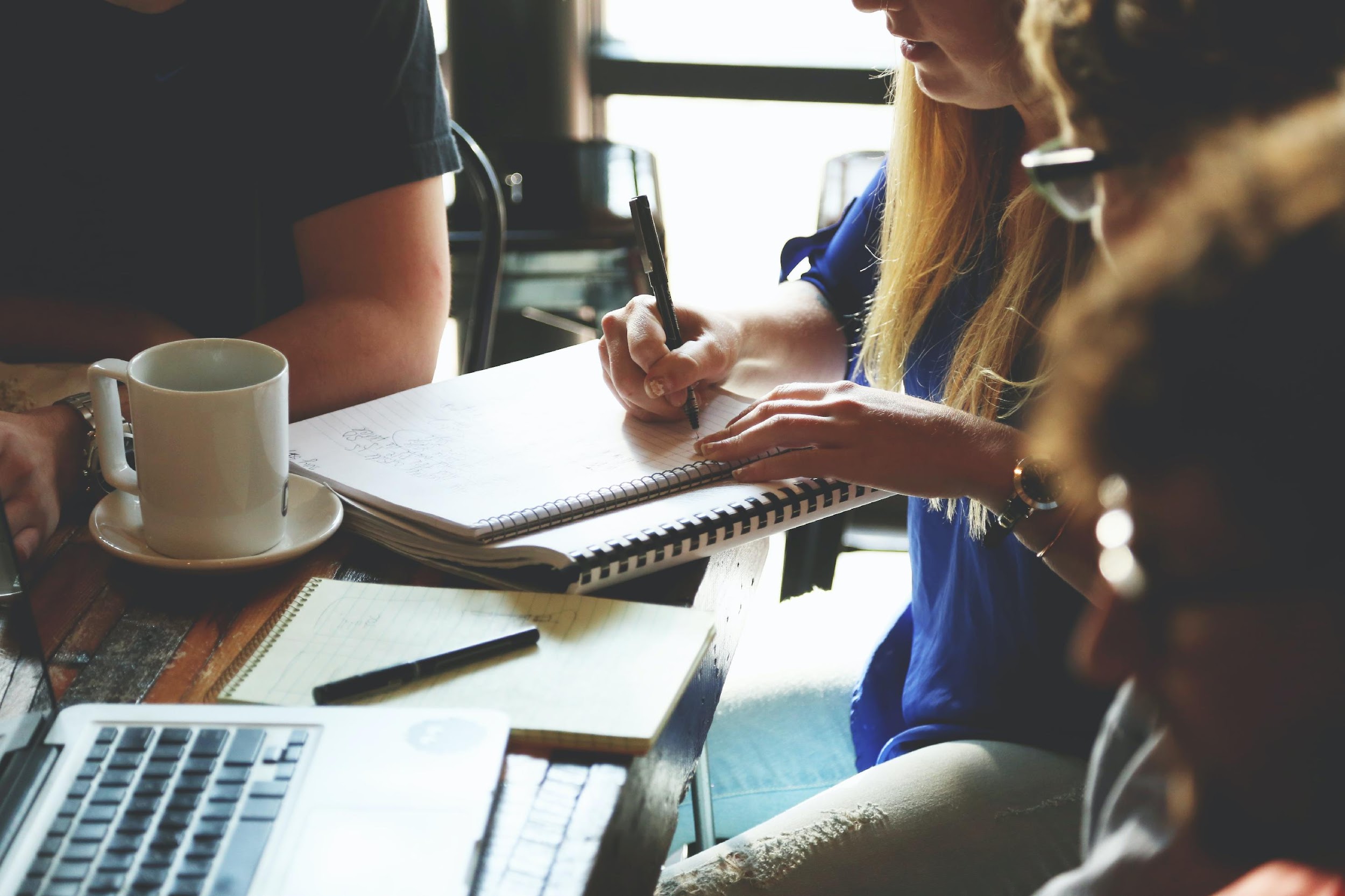 Bidragsforskning er aktionsforskning med særligt fokus på de forskellige problemstillinger omkring teknologier. Det lægger vægt på valorisering af forskellige typer viden, hvad enten det er teoretisk, praktisk eller udlevet viden. Det betyder, at en gruppe af bidragende forskning altid vil bestå af forskere, fagfolk og indbyggere, som bidrager til forskningsprocessen på lige vilkår.
Målet med bidragende forskning er at komme med dydige praksisser for digitale teknologier, som fører til vækst i deltagernes viden i stedet for at forringe disse. Processen med bidragende forskning anses i sig selv for at være et af 'resultaterne', da den sætter folk i stand til det pågældende spørgsmål på en måde, der giver dem mulighed for at foretage meningsfulde handlinger. Forældre-barn musikalske rejser: Inden for Explora'Son-programmet tilbyder Ricochet Sonore forældre-barn musikalske rejser, der inkorporerer elementer af historiefortælling, fordybende lydlandskaber og visuelle billeder. Familier deltager i sessioner, hvor de lærer om forskellige kulturer og musiktraditioner, og deltager i aktiviteter såsom lytning, forklaring, sang og dans.
Aktionsforskning og bidragende forskning er to forskellige tilgange til forskning, der adskiller sig i deres mål, metoder og overordnede formål. Aktionsforskning er primært beskæftiget med praktisk problemløsning i virkelige sammenhænge gennem samarbejde med praktikere, mens bidragende forskning har til formål at bidrage til den teoretiske forståelse af en specifik disciplin eller et område.
Casestudie 1: Forbedringer i neonatalplejen
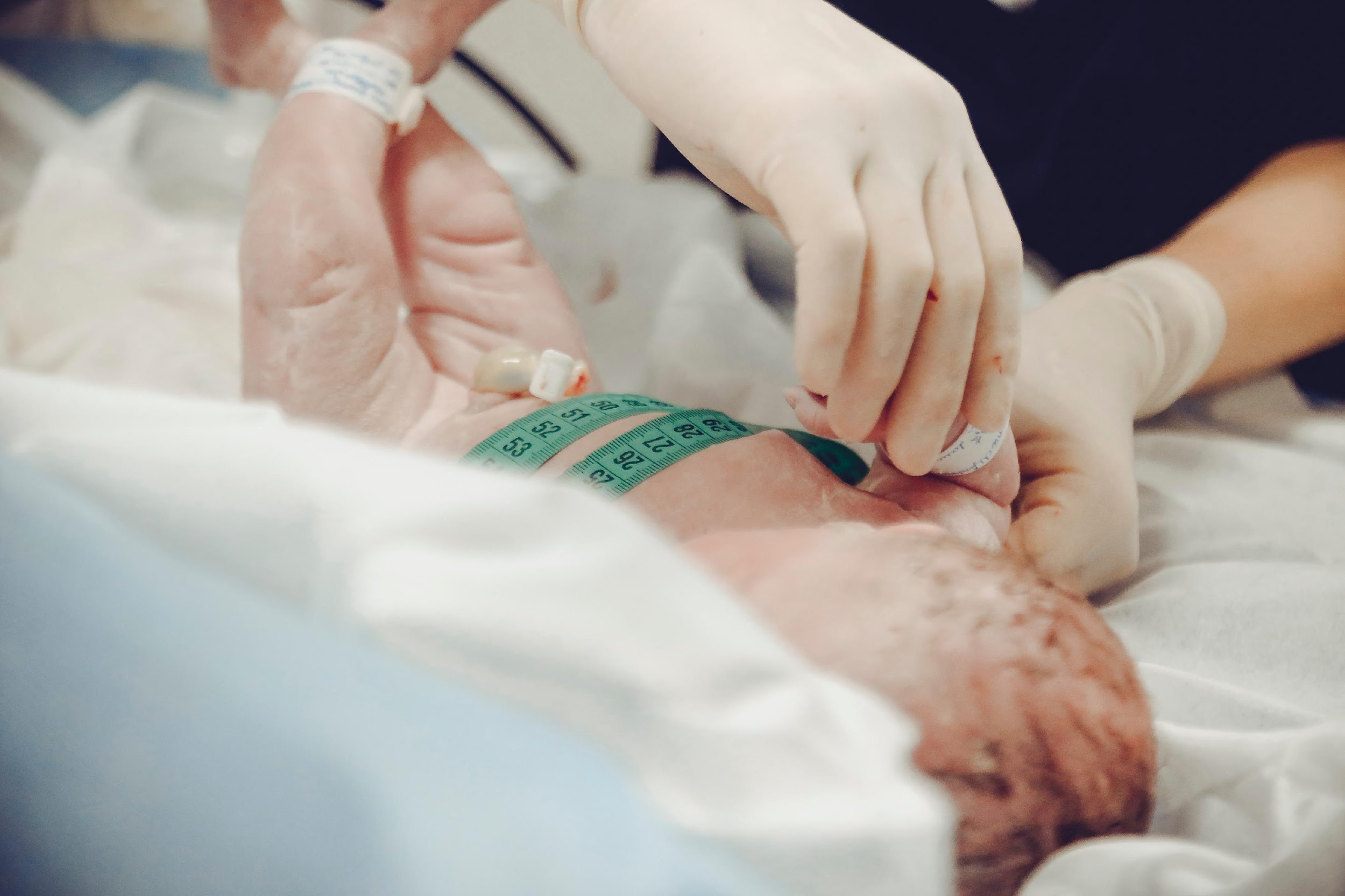 Aktionsforskningen fokuserede på implementering af erfaringsbaseret co-design (EBCD) for at forbedre neonatale plejeprocesser. EBCD involverede samarbejde mellem sundhedspersonale og patienter for at forbedre plejen gennem at fange erfaringer, forstå dem, lave forbedringer og måle resultater. Det havde til formål at løse sundhedsproblemer af varierende kompleksitet, klassificeret som enkle, komplicerede og komplekse ifølge Glouberman og Zimmerman. Projektet fremhævede, at inddragelse af patienter som "kvalitetsdetektiver" afslørede upåagtede problemområder, hvilket førte til væsentlige forbedringer i simple problemstillinger og understregede vigtigheden af ​​patientinddragelse i forhold til at løse komplekse udfordringer.
 Forskningen afslørede forskelle mellem personale- og patientoplevelser, hvilket viste patienternes unikke indsigt. Samarbejdet resulterede i forbedringer i kommunikation, ammerådgivning og samarbejde med primærplejepersonale. EBCD-tilgangen lettede læring for både sundhedspersonale og patienter, hvilket forbedrede procesforståelse og samarbejde. Problemkategorisering hjalp med målrettede interventioner. Sammenfattende viste EBCD's patientcentrerede tilgang dens effektivitet til at tackle forskellige sundhedsproblemer, fremme samarbejde og forbedre den overordnede plejekvalitet.

Gustavsson, SMK (2014). Forbedringer i neonatal pleje; ved brug af oplevelsesbaseret co-design.International Journal of Health Care Quality Assurance,27(5), 427-438. https://doi.org/10.1108/IJHCQA-02-2013-0016
1° Aktivitet:Identifikation af den kritiske referencegruppe
Målet med denne øvelse er at hjælpe sundhedspersonalet med at identificere og kortlægge de relevante interessenter, som bør indgå i aktionsforskningsprocessen om emnet overeksponering for skærme hos små børn. De vil lære, hvordan man involverer en bred vifte af viden og ekspertise for at løse problemet omfattende.
Nødvendige materialer:Flipover-papir, tuscher, klistersedler, kuglepenne
 Instruktioner
Begynd med at forklare begrebet en kritisk referencegruppe og dens betydning i aktionsforskning.
Giv deltagerne flipover-papir, tuscher, sticky notes og kuglepenne.
Bed deltagerne om individuelt at brainstorme og nedskrive potentielle interessenter, som kunne bidrage med værdifuld indsigt til forskningen om overeksponering for skærme hos små børn.
Efter brainstorming skal hver deltager dele deres ideer og placere deres sticky notes på en central tavle eller væg.
Diskuter og kategorisér interessenterne som en gruppe i forskellige områder af ekspertise eller viden.
Faciliter en samtale om, hvordan man kan henvende sig til og kontakte disse interessenter, idet man overvejer potentielle fælles forbindelser, der kan hjælpe med at facilitere møder.
Tilskynd deltagerne til at overveje de forskellige perspektiver, som disse interessenter kan bringe til forskningsprocessen, og hvordan deres involvering kan bidrage til en holistisk forståelse af problemet. Identificer mindst én type viden ellerFærdighedersærligt for hver af de identificerede interessenter.
2° Aktivitet:Definition af forskningsposition og holdning
Formålet med denne aktivitet er at vejlede deltagerne i at reflektere over deres egen position og holdning som forskere for at sikre et respektfuldt og ikke-truende engagement med de samfund, de har til hensigt at arbejde med.

Nødvendige materialer:Whiteboard, markører, projektor (til online sessioner)
 Instruktioner
Introducer vigtigheden af ​​at være selvbevidst som forskere og forklar begreberne 'agenda', 'holdning' og 'position' i forbindelse med aktionsforskning.
Facilitere en gruppediskussion, hvor deltagerne reflekterer over deres mål (dagsorden) for at udføre forskningen, hvordan de præsenterer sig selv (standpunkt), og deres forhold til de eksisterende fællesskaber, de planlægger at samarbejde med (position).
Tilskynd deltagerne til at skrive deres tanker ned på en tavle eller et delt onlinedokument.
Facilitere en diskussion om udfordringer og fordele ved at opretholde en afbalanceret position og respektfuld holdning. Lad hver deltager præsentere, hvad de anser for at være den største udfordring i deres engagement med lokalsamfund: hvor er deres erfaring og perspektiv sandsynligvis anderledes end lokale partnere? Hvordan reagerer de på det ulige magtforhold, der sandsynligvis vil opstå, når en forsker går 'på jorden'? Hvordan vil disse indsigter påvirke den måde, de præsenterer sig selv på og nærmer sig mennesker? Lad andre deltagere kommentere de fremkaldte strategier. Er der nogle 'blinde vinkler', som deltageren har overset?
Baseret på gruppediskussioner, lad deltagerne forfine deres dagsorden, holdning og holdning til det delte dokument.
3° Aktivitet:Håndtering af lokale udfordringer og fordele
Denne aktivitet hjælper deltagerne med at overveje de unikke udfordringer og fordele, som det lokale territorium udgør for aktionsforskningsprocessen. De vil brainstorme måder at tackle udfordringer og udnytte fordele i forbindelse med involvering af interessenter og deres egen forskningsposition.
Nødvendige materialer:Flipover-papir, tuscher, klistersedler, kuglepenne

Tilskynd deltagerne til at diskutere de specifikke udfordringer, de forventer at møde under aktionsforskningsprocessen i deres lokalområde. Hvordan kan den implicerede befolknings socioøkonomiske og kulturelle position påvirke forskningsprocessen?
Faciliter en brainstormsession på flipover-papiret for at få en liste over disse udfordringer.
Efter at have identificeret udfordringer, guide gruppen i en diskussion om potentielle strategier til at overvinde eller afbøde disse udfordringer.
Flyt fokus til fordele, som den lokale kontekst kan tilbyde for at understøtte aktionsforskningsprocessen. Hvilke typer viden og aktiviteter håber du at kunne udnytte gennem dit arbejde?
Tilsvarende brainstorm strategier for at udnytte disse fordele effektivt.
Tilskynd deltagerne til at revurdere de interessenter, de identificerede tidligere, og overveje, hvordan de kan tilpasse deres forskningsposition og holdning til de lokale udfordringer og fordele.
Tips og hints til professionelle
Det er vigtigt, at underviseren har en vis viden om principperne og processen i Action Research for at kunne vejlede professionelle under øvelserne.
01
02
Vi anbefaler, at de sætter sig ind i en af ​​de tilgængelige håndbøger om Action Research.
BogenAction Research Tredje udgaven af Ernest Stringer er skrevet med et ikke-specialistpublikum i tankerne, hvilket betyder, at det er tilgængeligt selv for dem uden tidligere erfaring med at arbejde med eller med deltagende forskningsmetoder.
03
04
Tillad deltagerne at formulere deres egne strategier vedrørende deres position, før de uddyber de forskellige bekymringer, der skal tages i betragtning, når de engagerer sig i fællesskaber.
Det er en effektiv måde at fremhæve og kollektivt dekonstruere nogle af de fejltrin, der kunne tages under den indledende kontakt med fremtidige samarbejdspartnere.
05
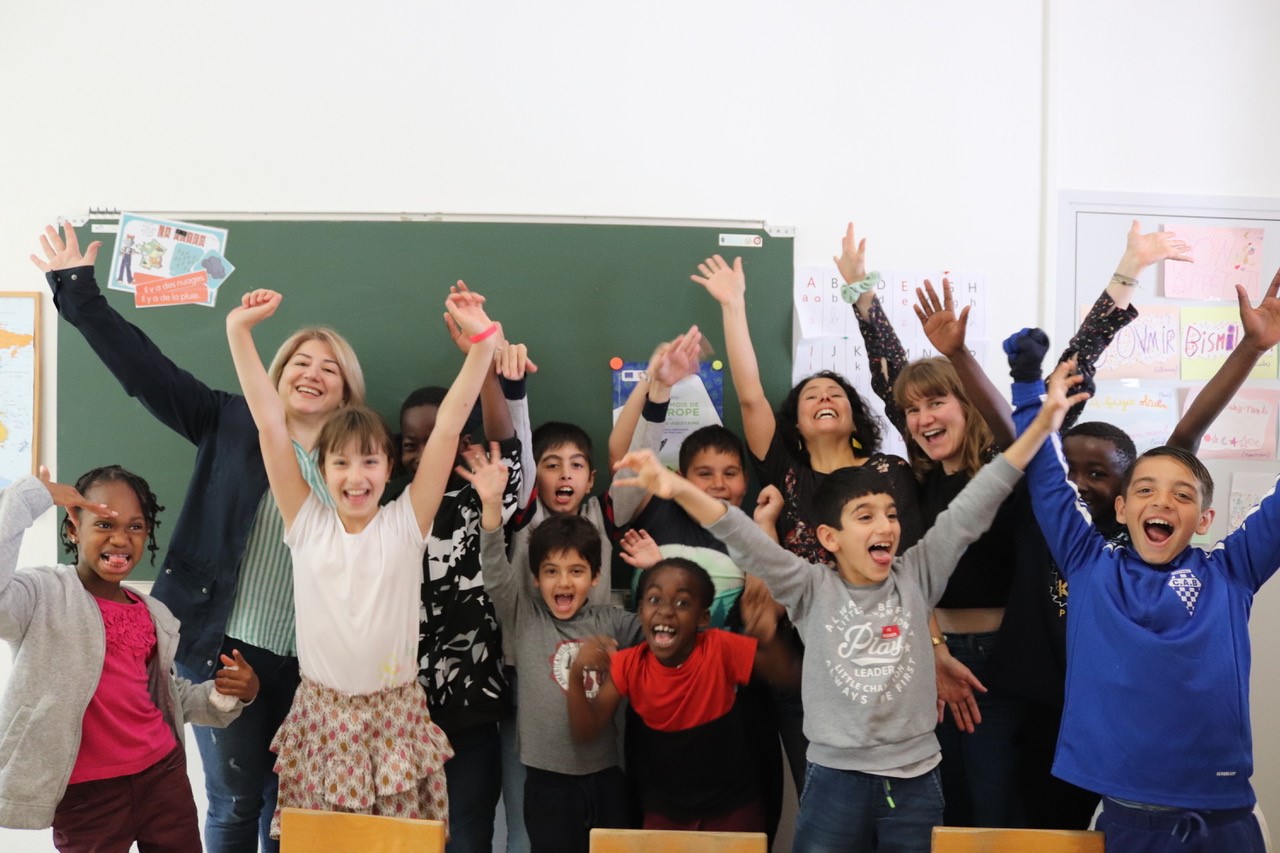 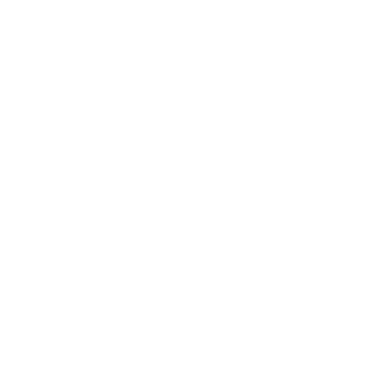 Slut på modul
Tak fordi du læste dette modul, og vi håber du nød det og lærte nogle nyttige oplysninger. Dette modul er en del af Surviving Digital Training Course, du kan finde resten af ​​modulerne på vores hjemmeside. Sørg for at holde dig opdateret om projektet ved at følge os på vores sociale mediekanaler!
www.survivingdigital.eu